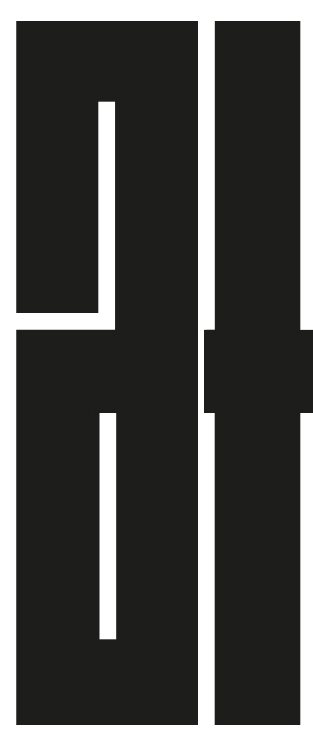 Building Safety Act – Principal Designer Register11 November 2023Professor Sam Allwinkle PPBIAT FCIATChair of PD Competency Steering GroupDiane DaleDr Noora KokkarinenJames Banks CMgr FCMI
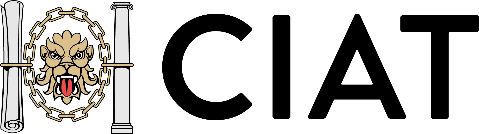 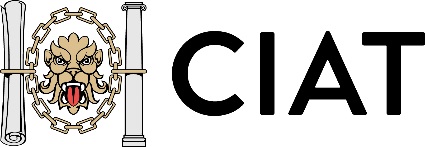 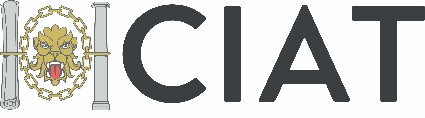 Background and context
Legislation - Building Safety Act 2022 and Secondary Legislation has been published with updates being released regularly (including existing regulations and amendments).

CIAT Content Panel and Principal Designer (PD) Competency Steering Group established in June 2023.

Content Panel summarises relevant information about the BSA and secondary legislation to populate the Building Safety Hub. 

PD Competency Steering Group is tasked with developing CIAT’s PD Register for Chartered Architectural Technologists to  demonstrate competence to work on HRBs (primarily), along with complex and other building typologies.

Establishing requirements for CIAT members and affiliates as designers generally and creating Principal Designer Registers.
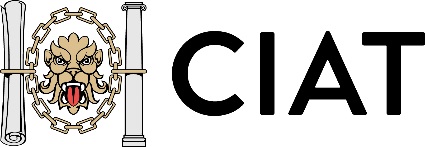 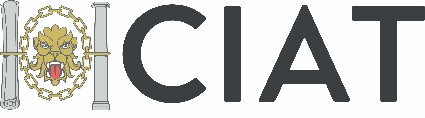 Representation on PD Competency Steering Group
Honorary Officers (President, President Elect/Immediate Past President, Vice-Presidents Practice, Technical and Education)
Practices BPTW, P+HS, DLA, Bailey Partnership, Jacobs, Corstorphine + Wright, Building Workspace Solutions, Stride Treglown, BSBG, Gardiner & Theobald, Griffin Fox Ltd, Pentan and Mount Anvil
CIAT Directors – Education, Membership and Practice & Technical Departments
UK representation
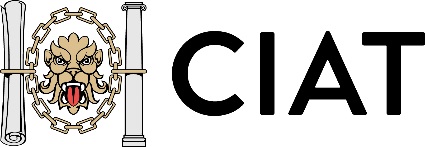 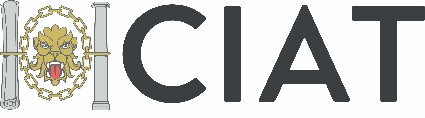 PD Competency Steering Group Terms of Reference (ToRs)
Read and interpret the BSA, and what it means to AT professionals working on HRBs and non HRBs (all design roles as identified in secondary legislation).
Develop CIAT's BSA PD Register based on industry and legislative requirements, including eligibility and assessment criteria, and associated documentation and processes.
Set criteria for CPD for all practising members and affiliates.
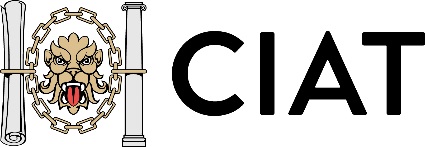 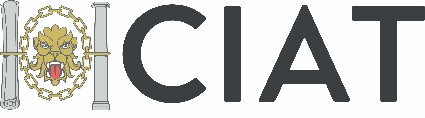 The Steering Group is in the process of:
establishing competence performance criteria
determining what is proportionate and required of Chartered ATs to submit to demonstrate competence 
considering a suitable model to assess competence
evaluating CPD criteria for all practising members and affiliates.
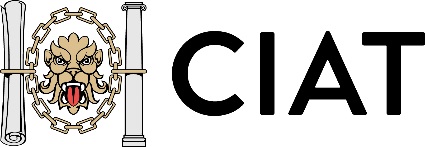 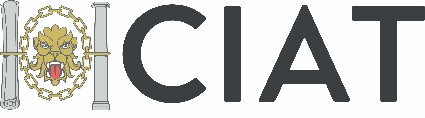 Building Safety Design Functions and Roles
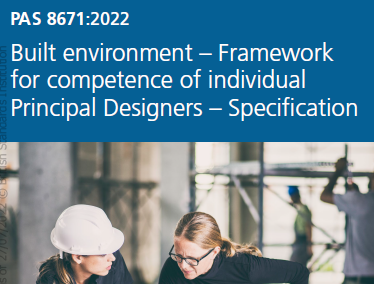 CIAT’s PD Register(s) will be based on PAS 8671 and FLEX 8670

The definitions provided within the legislation for a PD will be used. 

“The PD is an individual or company that takes on the role to assist the client and contractor in planning, monitoring, and coordinating the designers and design work by taking reasonable steps to ensure that the design work is compliant with relevant requirements.“
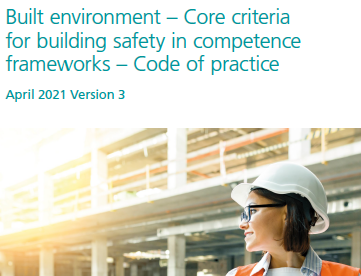 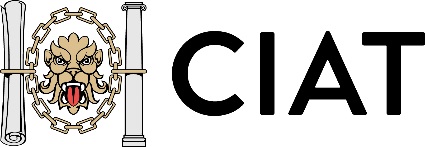 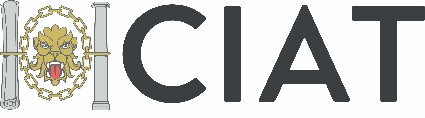 Competency and Competency Frameworks for Designers
Two components of competence: 

Assess people on what they must be able to do (Performance criteria) 
    Scope and range of that performance

What people need to know and understand (Knowledge criteria)
    Scope and range for knowledge and understanding
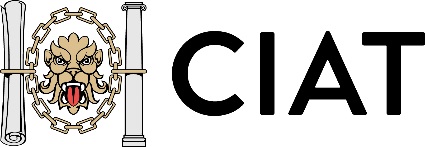 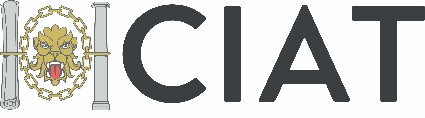 PD Register Framework
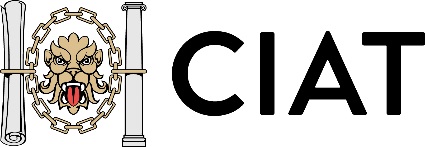 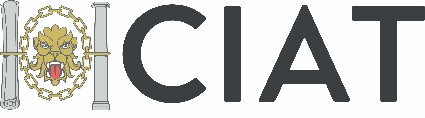 Priorities
PD Register for HRBs (immediate priority)
PD Register for other building types  
Align to CIAT’s Specialist Registers Model
Training of Assessors and Assessment Model
Capability, Capacity and Resourcing Considerations
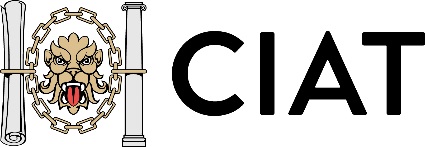 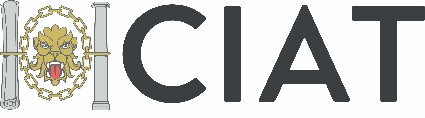 With thanks to:
PD Competency Steering Group
Ian Newcombe MCIAT    
Paul Chapple FCIAT
James Nicholls MCIAT
Tony So MCIAT
Harry Pangli FCIAT
Justin Kelly FCIAT
Pete Stead FCIAT
Anthony Walsh FCIAT
Graham Smith FCIAT
Jonny Martin MCIAT
Peter Schofield MCIAT
Iain Jones FCIAT
Daniel Crann FCIAT
David Whittle MCIAT
Mike Turner FCIAT
Aaron McAlernon ACIAT
Andrew Hole FCIAT
Les Martin MCIAT 
Will Price FCIAT
Mark Vaugha FCIAT
Content Panel 
Paul Chapple FCIAT
Jason Clarke MCIAT
Dan Rossiter FCIAT
Mike Hartley MCIAT
Steve Scaysbrook FCIAT
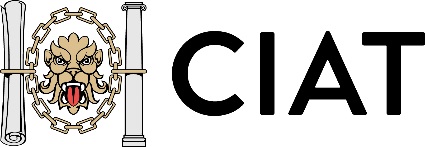 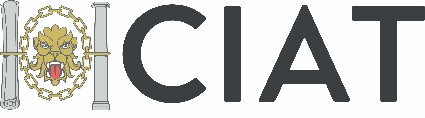 Appendices of legislation
Building Safety Act 2022
Secondary Legislation:
The Building Regulations etc. (Amendment) (England) Regulations 2023
The Building (Higher-Risk Buildings Procedures) (England) Regulations 2023
The Building (Approved Inspectors etc. and Review of Decisions) (England) Regulations 2023
The Building Safety Act 2022 (Consequential Amendments etc.) Regulations 2023
The Building Safety (Regulator’s Charges) Regulations 2023
Regime Overview HSE Document
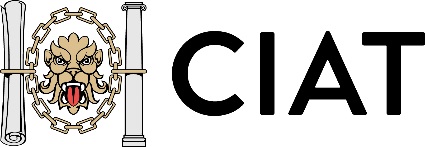 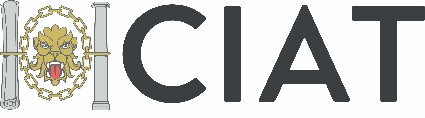